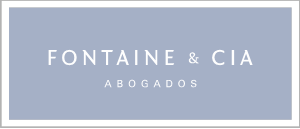 Ley 20.720 Reorganización y Liquidación de Empresas y Personas
Una Nueva Mirada al Problema de La Insolvencia
Caminos de la Ley

Procedimiento de Reorganización.
Procedimiento Concursal de Liquidación.
Del Procedimiento Concursal de Reorganización.
Algunos Aspectos Relevantes:

Objeto y efectos.
El Veedor.
La Protección Financiera Concursal.
Del Procedimiento Concursal de Liquidación.
Objeto
Efectos.
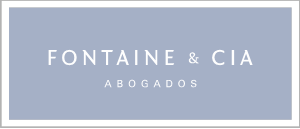